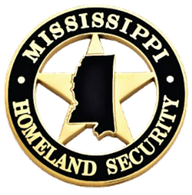 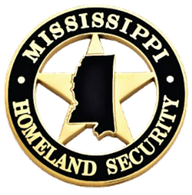 Active ShooterTable-Top Exercise
Presented by 
The
Mississippi Office of Homeland Security
AGENDA
Why  Table-Top Exercises?

Conducting a Table-Top Exercise

Mock Table-Top Exercise.
Exercises are a tool
Exercises can be used for numerous scenarios to look at individual functions or as a total scenario driven exercises to look at how your plan works.
Conducting Table-Tops first will ensure that drills, functional and full-scale exercises work.
Participation in the exercise
There are no golden answers.
Take the scenario based on the information given and your knowledge of available assets and plans.
Our mission is to evaluate based on reality.
Ask questions.
Exercise Rules
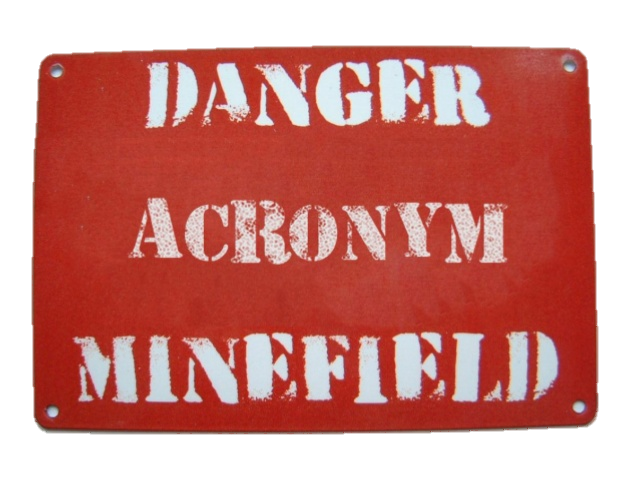 Stress-Free Environment, Safe

Active participation is encouraged

Respond based on current plans and capabilities

Use “clear voice”… FYI, acronyms and jargon may not be familiar to all players/stakeholders
 
Don’t become over-involved in the scenario
What Exercise is Not.
This type exercise is designed to verbally test your capabilities in the given scenario… This IS NOT a finger pointing contest!!!








The 
Goal is to identify gaps and opportunities.
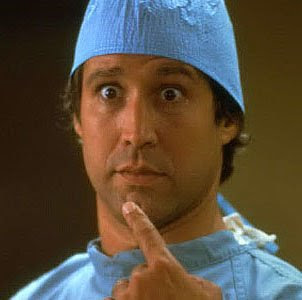 Testing Emergency Functions
Simulated response actions should be from existing plans and/or procedures
Don’t view the exercise a pass or fail event, it is an opportunity to recognize gaps in plans during a simulated event rather than in a real-life event
The fact that you are all here today shows a proactive trajectory
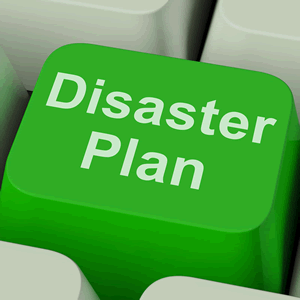 What are you testing
Alert/Notification   (Officials and response/recovery personnel)
Warning  (staff, visitors and public, in particular Special Needs population)
Command and Control and Communications  (Operational command and Communications between multi-agencies)
Coordination and Control
Emergency Public Information 
Media
Families
Health and Medical (Continuity of Operations)
 Speed of Scene Security
Triage
Transport capabilities for multiple Victims.
Patient Tracking
Public Safety  (Scene Security)
Accountability 
Re-unification
START THE EXERCISE
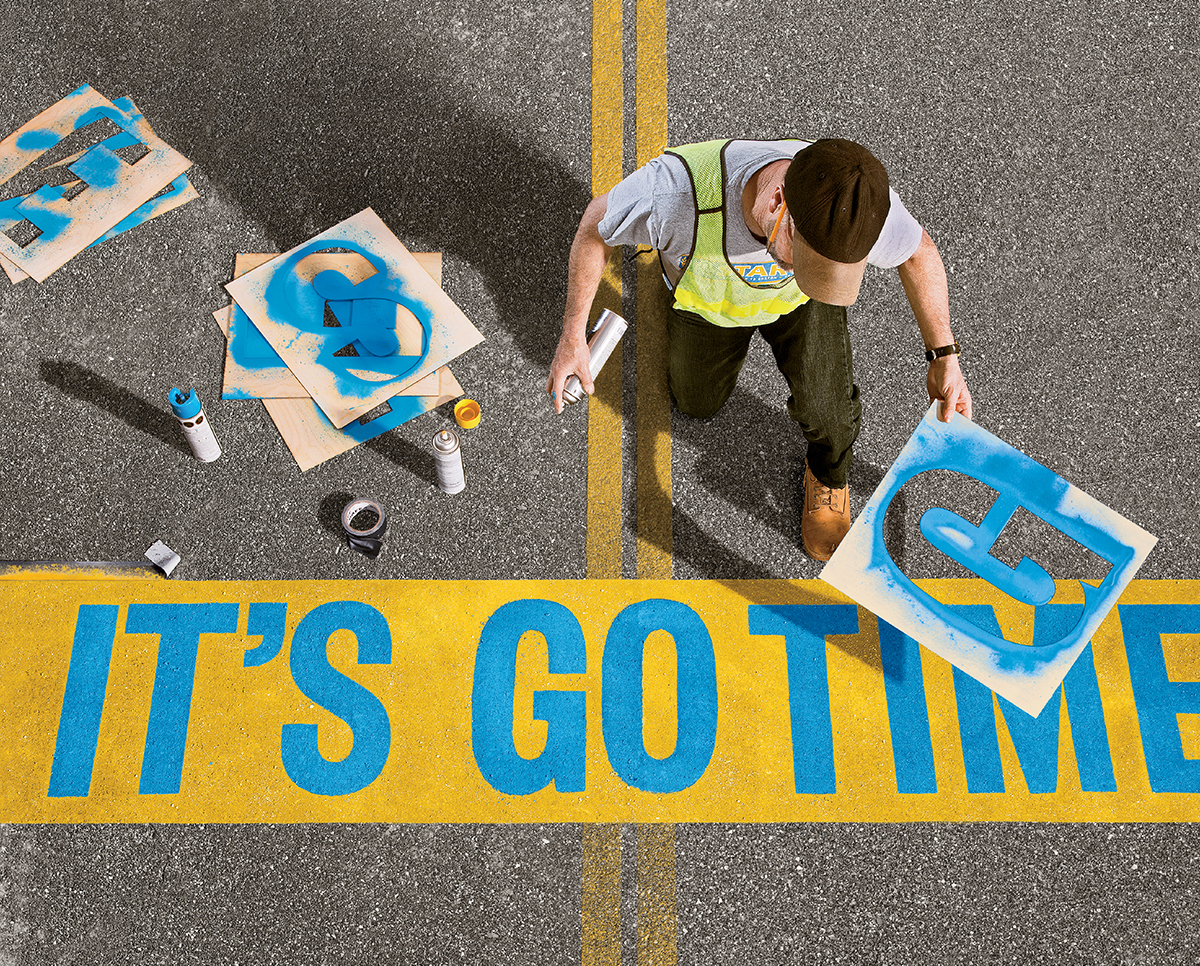 Set-up
October 2022
0915 hrs.   
Temperature is  65  degrees and overcast.
Just a typical day in Mississippi.
Any Campus in Mississippi
Scenario Begins : 0915hrs.
[Speaker Notes: If you hear gunshots or some thing that could be gunshots, go straight to deliberation.

Ask yourself how often do you hear something like fireworks at work?  For most people it is never]
911 Call
0916 Hrs. A caller calls 911 and reports he heard gunshots, in the vicinity of building  1 and  he believes someone has been shot.
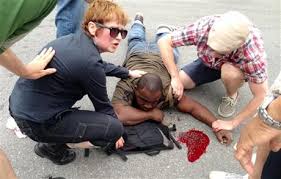 Scenario
Another report to 911, caller states they heard what sounds like guns shots being fired and people screaming coming from building 1.
Some people in nearby area begin to panic.
Discussion
What actions are we taking at this point?
Alert and Notification
How do we Alert?
What if that system fails?
Who do we notify?
What do we say?

Will our faculty perform as trained?
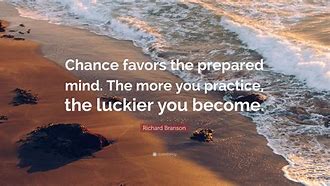 Lockdown
Are their actions administrators can take while lockdown?
PREPARE:
	What comes next?

Start thinking ahead!
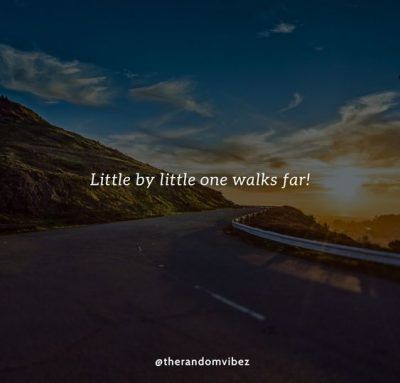 What is your school doing now!
Based on the information given.
What are your  immediate actions?
What are your primary concerns?

Are we establishing Command and Control currently?
Who's talking to who?
Where can we operate?
Scenario
0916 hrs.  Gun man begins moving down hallways.
Gunman is reported as a white male between the ages of 30-35 years of age. Bald  black shirt, blue jeans carrying  what appears to be a shotgun and a handgun.

Those that heard the shots have secured themselves in available  rooms and others are running.

What actions are we taking?
Following our plans
A lot of time in our plans we put the WHAT.
But the life changing part is HOW we accomplish these task.
HOW
Will we contact others?
We make notifications?
Will we conduct lockdown procedures?
How are we doing things….
HOW more than the What………
Respond to the shooter…. HOW?
Communicate the threat…. HOW?
Go into campus lock Down…. HOW?
0918hrs. First Arriving law Enforcement Unit On Scene
Discussion
How well do your local first responders know your schools?
Have they conducted walk throughs?
Have they exercised there?
How often?
Law Enforcement Actions
1. Stop the Killing.
2. Stop the Dying.
3. Evacuate Wounded.
4. Secure Scene.
5. Other Duties.
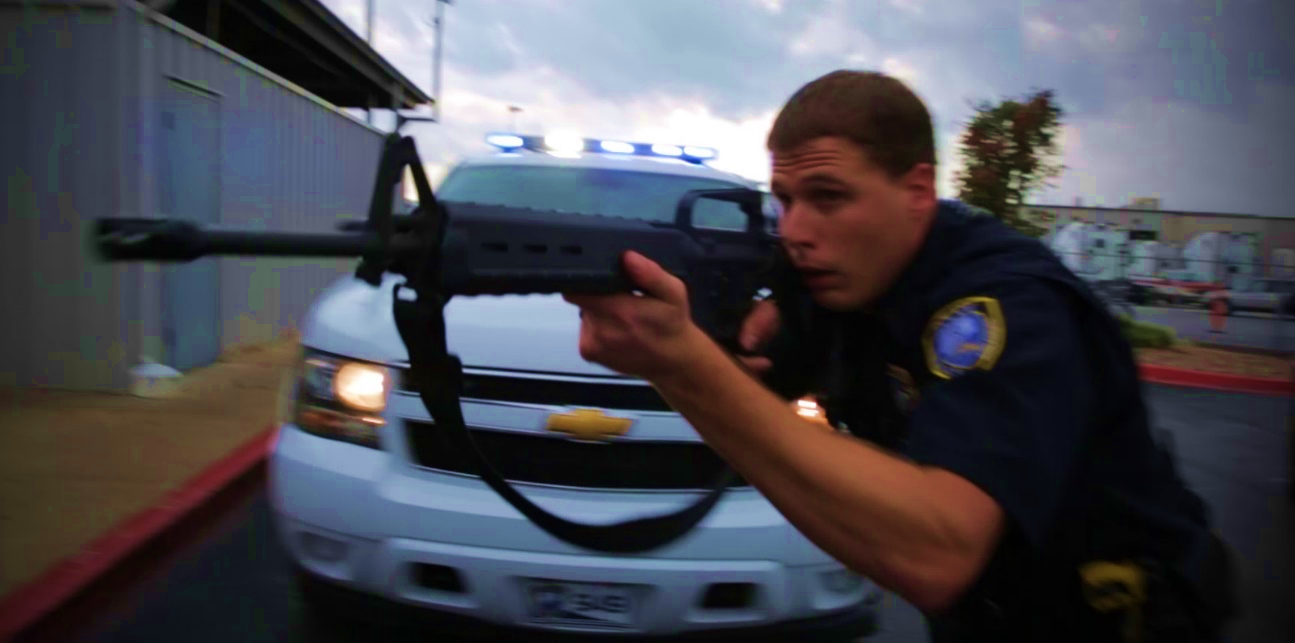 Scenario
Some students and teachers were walking down the hallway when the gunman came into the hallway.
Multiple individuals are believed to be injured  and lay  bleeding on the floor.  
Screams and cries can be heard.
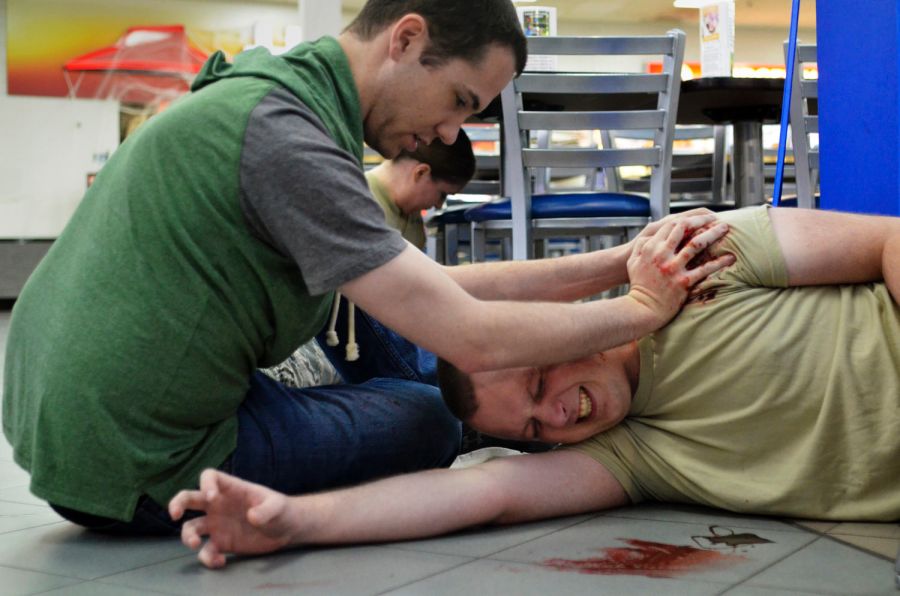 0919hrs
The first arriving officer, locates and neutralizes the gunman.

First arriving officer radios that a suspect is down and begins ensuring that area is secure and assessing possible wounded.
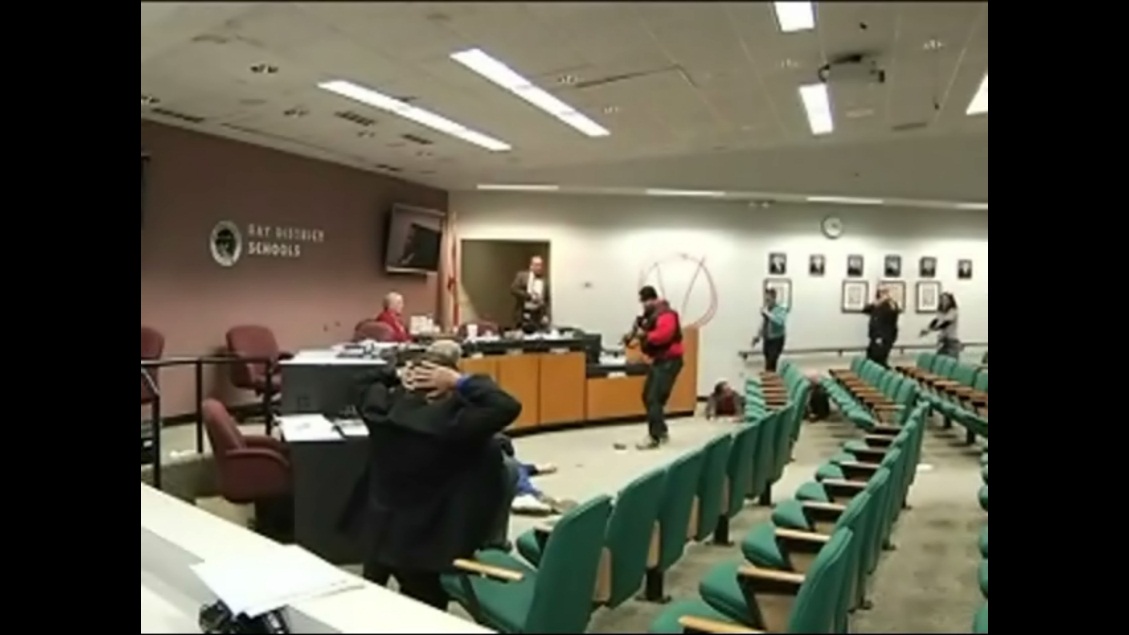 Additional arriving units
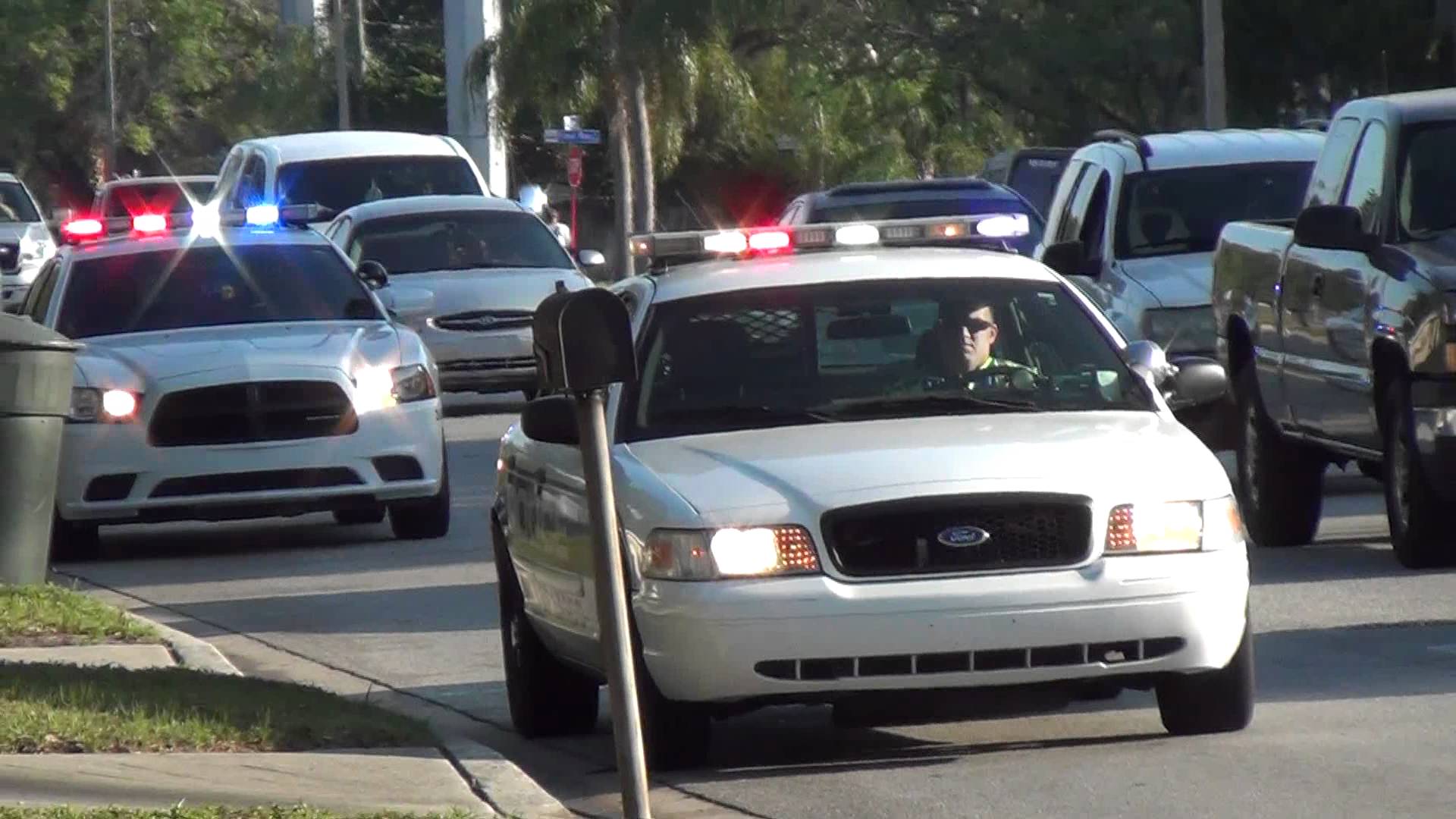 Dealing with the wounded
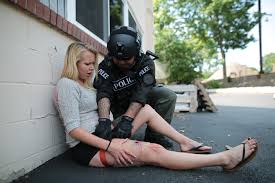 Discussion
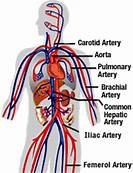 Do your faculty members know how to treat a wounded child in their classroom?

     BLEED CONTROL
Assessing  and Evacuating the wounded
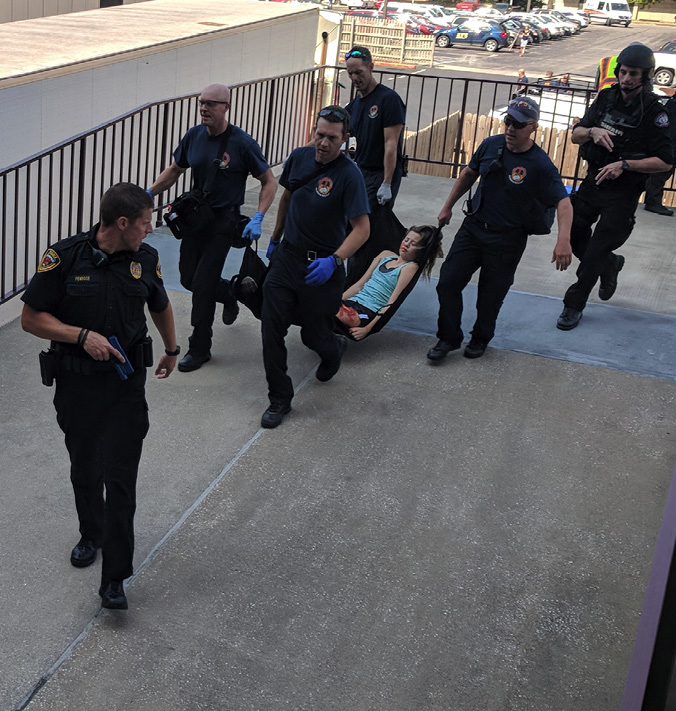 Triage
Additional units beginSearching
Staff and Students still secured in place.
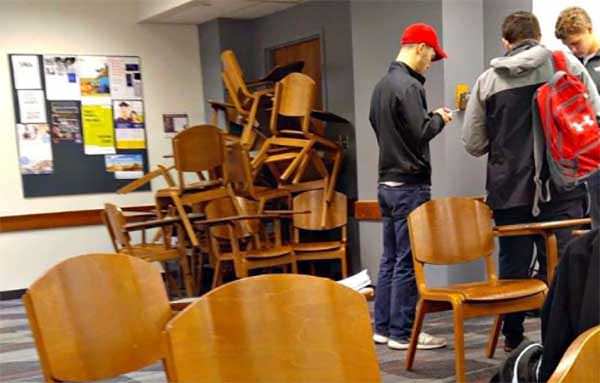 Other Issues of the response
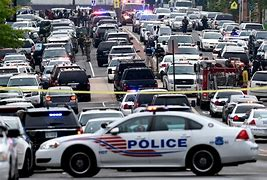 Traffic control.
Open Lanes.
Scene control.



How this affects your operations.
As we clear the buildings
Should we get decisions makers first?
Principal
Asst. Principal
Other staff.
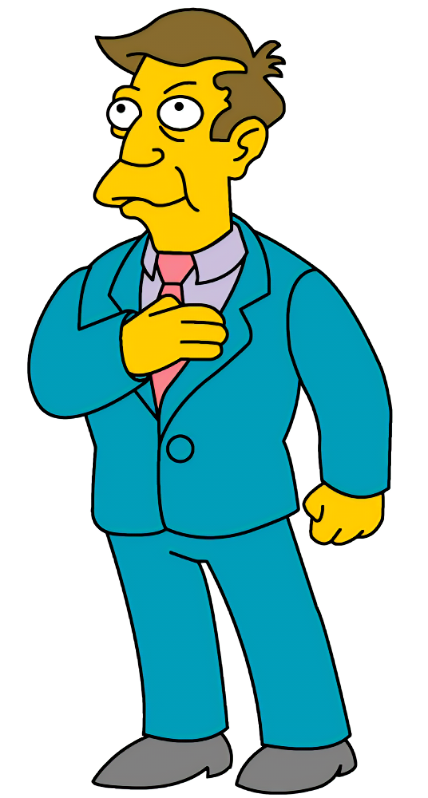 Emergency Medical Assets
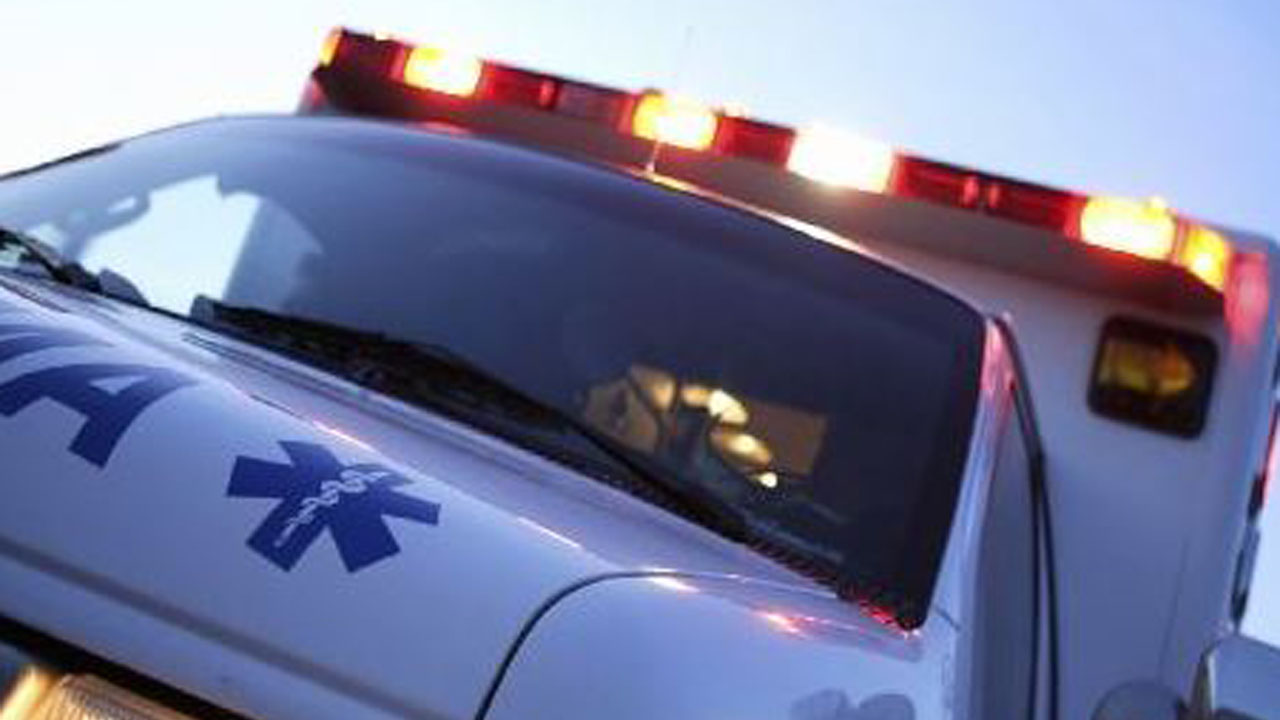 Thoughts
How Many Ambulances are on duty on a normal day in your county?
How many medically trained personnel are there in your county?
How many patients can your ER take?
TRANSPORTING
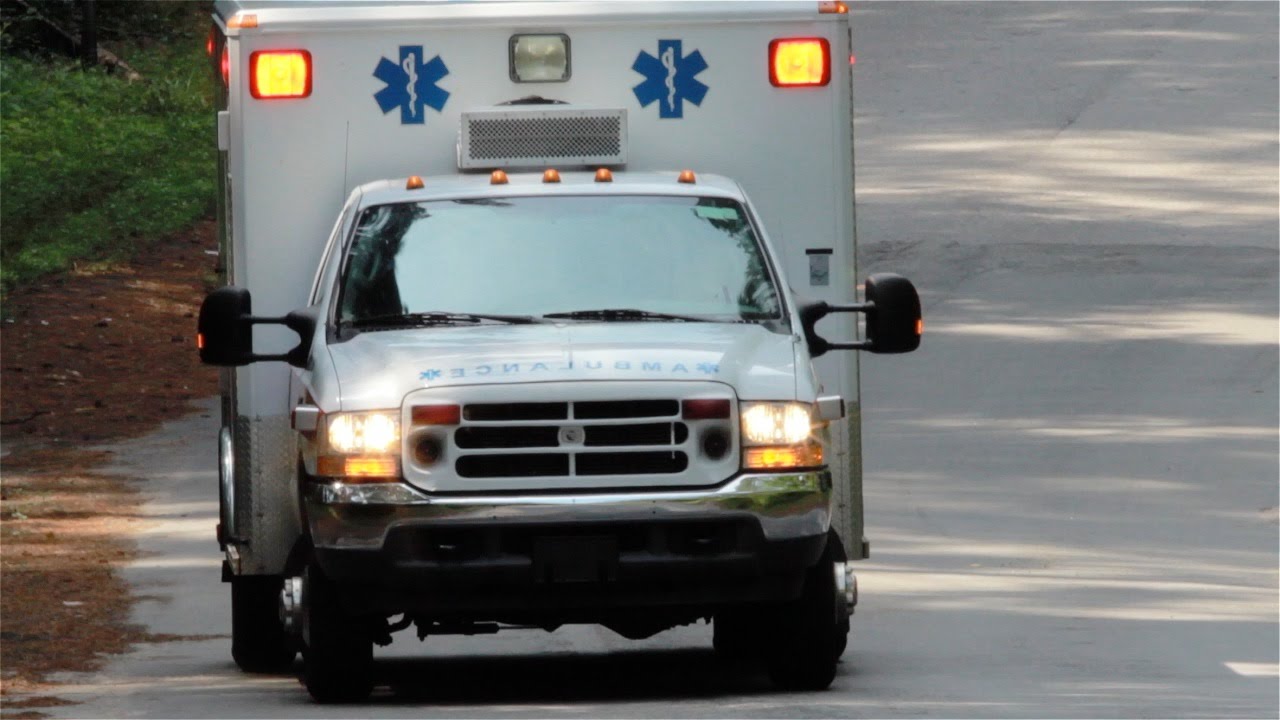 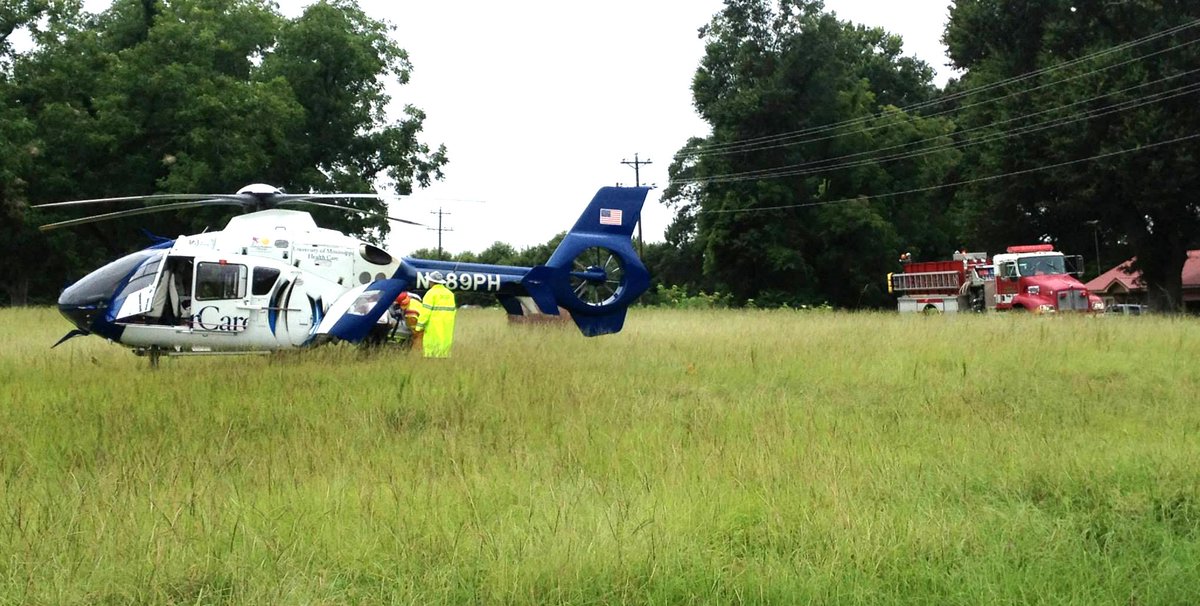 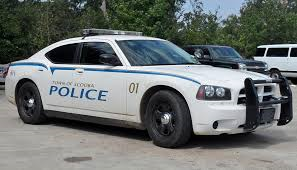 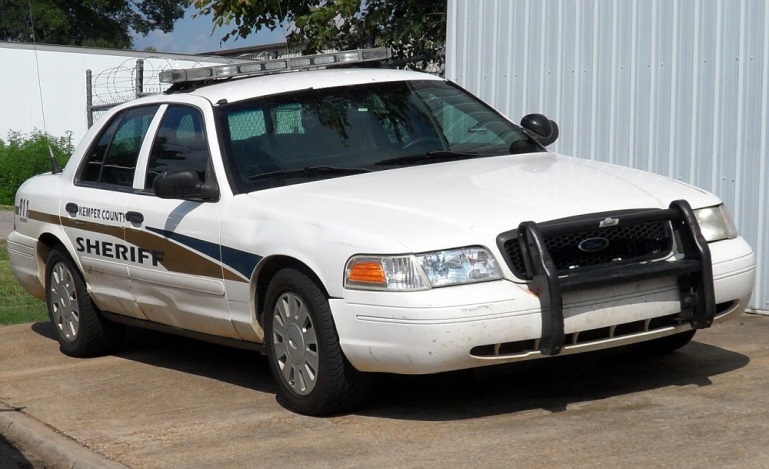 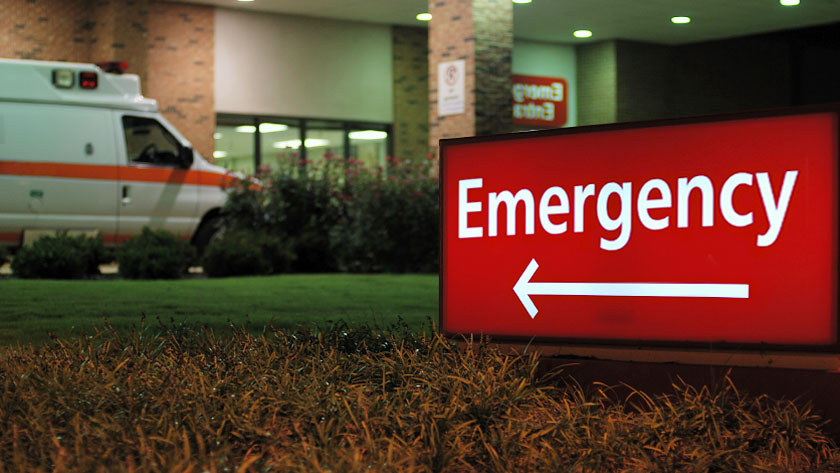 Accountability
How do you maintain student accountability in all this chaos?
Taking roll call.
Establishing communication.
Liaison
Work with IC.
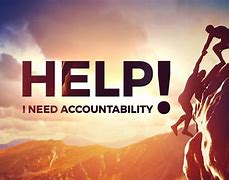 What does the school district need to be concerned with?
School DistrictPrimary Responsibilities
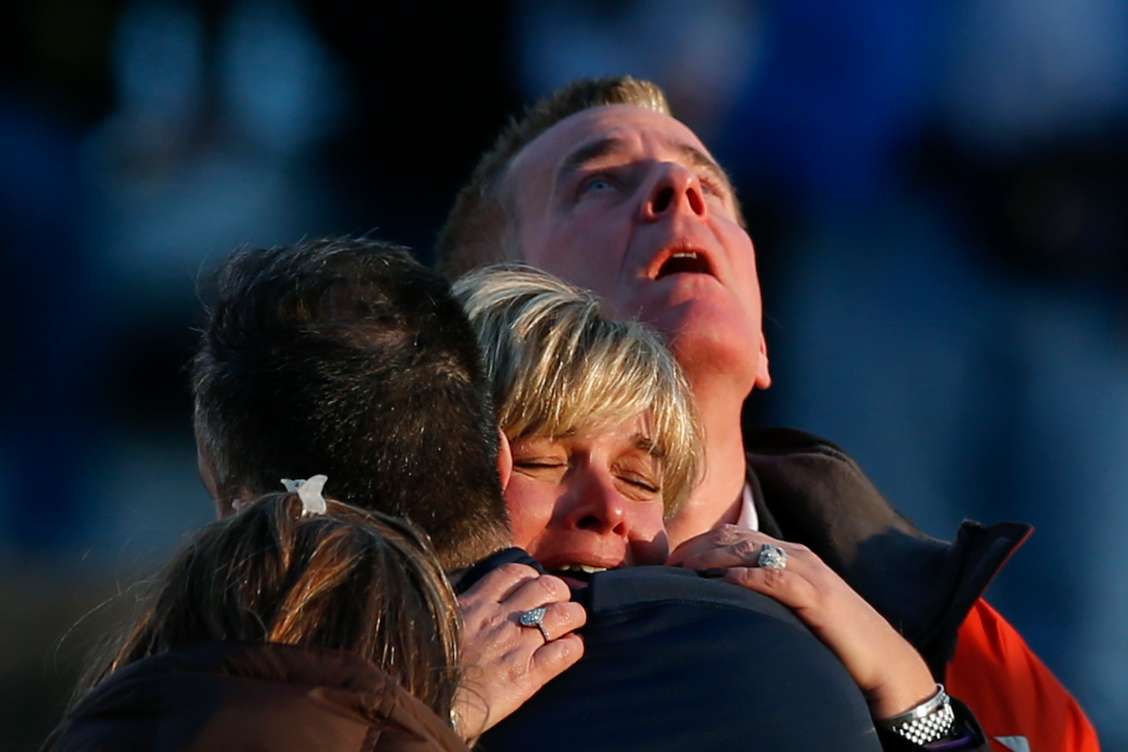 "
1. Students
2. Faculty 
3. Parents
4. Community
Evacuation once secured.
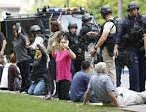 Accountability
Identification
Investigation

This process can take a considerable amount of time.
EVERYONE must be accounted for, identified and questioned.
Wounded and Deceased.
Discussion
Where will we take the students?
Where will we set up SD Command?
Where will we set-up for media?

Who is doing these things?
WHO
Who is doing all the task that need to be done?
At On-scene Command Post.
Setting up School District operations (Command and Control)
Prepping for reunification
Gathering supplies
Getting buses
Making notifications
Answering calls

Who is their back-up?


Have we trained our faculty to the task we wish them to perform?
How were doing things….
HOW more than the What………
HOW will we transport?
HOW do we communicate?
With each other.
With Responders.
With our partners.
With parents.
HOW do we work as a team?
Decisions
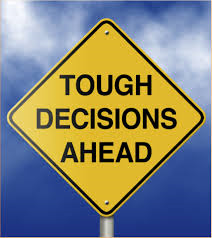 What other information would be helpful?
Are we following our PLAN ?
What does our plan say?
On Scene C-3
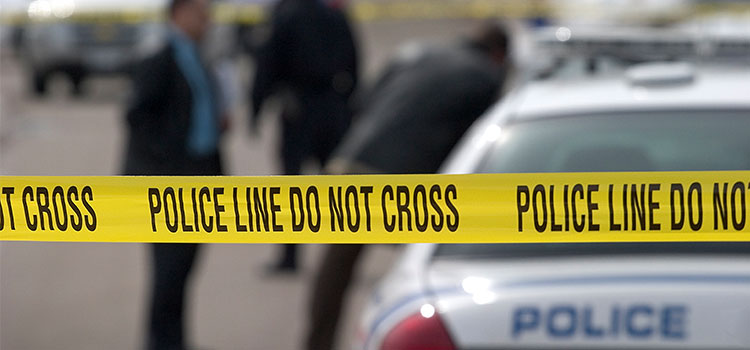 Command and Control
Communications

Police
Fire/Medical
School District
ROLES and RESPOSIBILITIES
Law Enforcement.
Fire/Medical.
School ( Can answer questions about the School)
School District  (Decision Maker)
School Staff: What level have we trained them to?
Communication Issues
Ad-Hoc Communications System.
Cell Phones:
Pros
Easy 
Quiet
Connectivity
Cons
Can create bigger issues.
Texting Family members
Media
Communications
How can you communicate with staff if cellphones are not an option?
After Action - Discussion
What can stay as is? (3) Three Things.

What needs immediate attention? (3) Three Things

What do we need to add?

What are our major Gaps?
Continued Response
We're trying to contain the hysteria within the community," said Pearl School Superintendent William H. Dodson, who each day in the last week and a half has had to quash rumors of bomb threats and other mayhem. "Every time we make some progress, something else happens."
Continued Response
Days:
What's next five days going to be like?
Weeks:
What's the next two weeks going to be like?
Months:
Years:
QUESTIONS
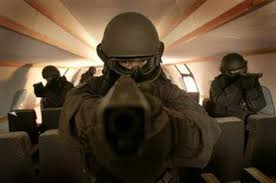